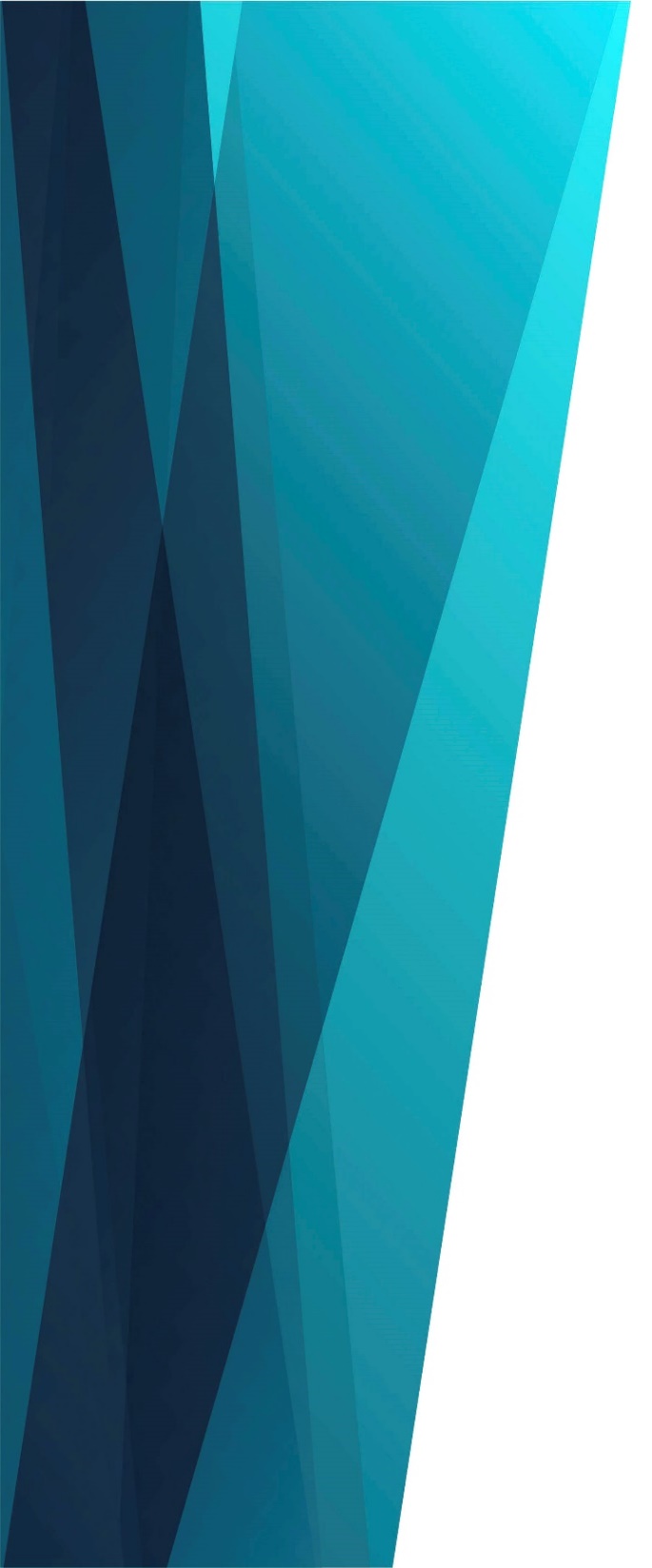 Перед Тобой склоняюсь я
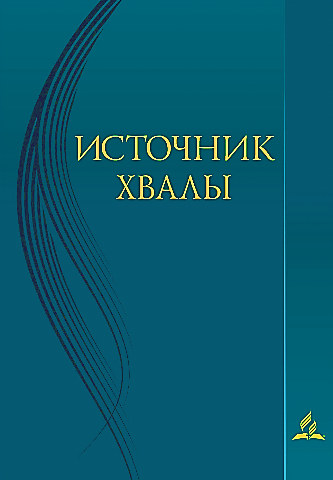 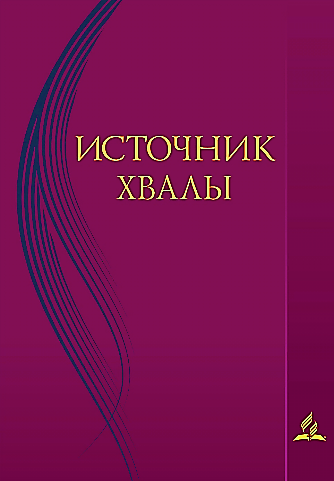 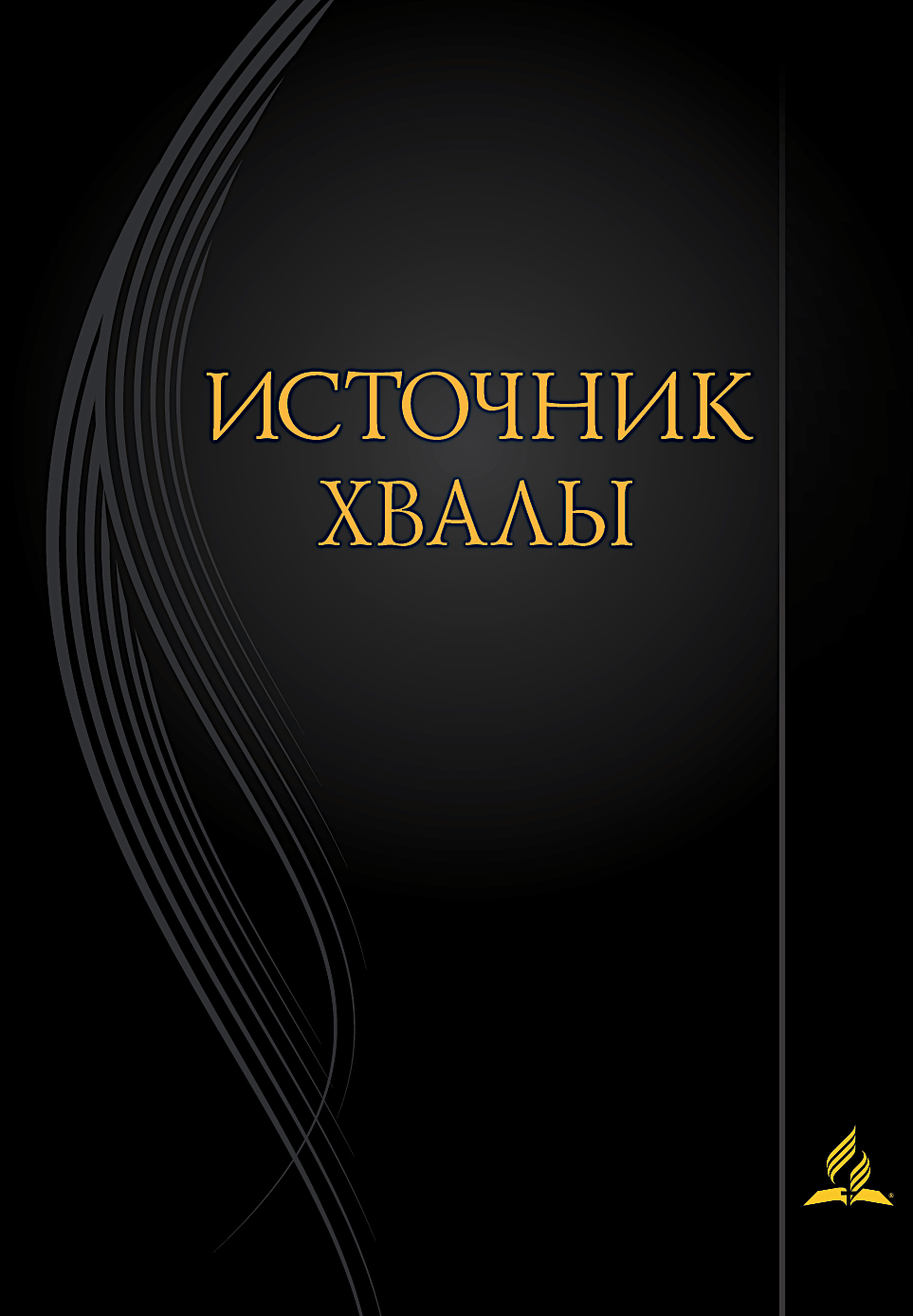 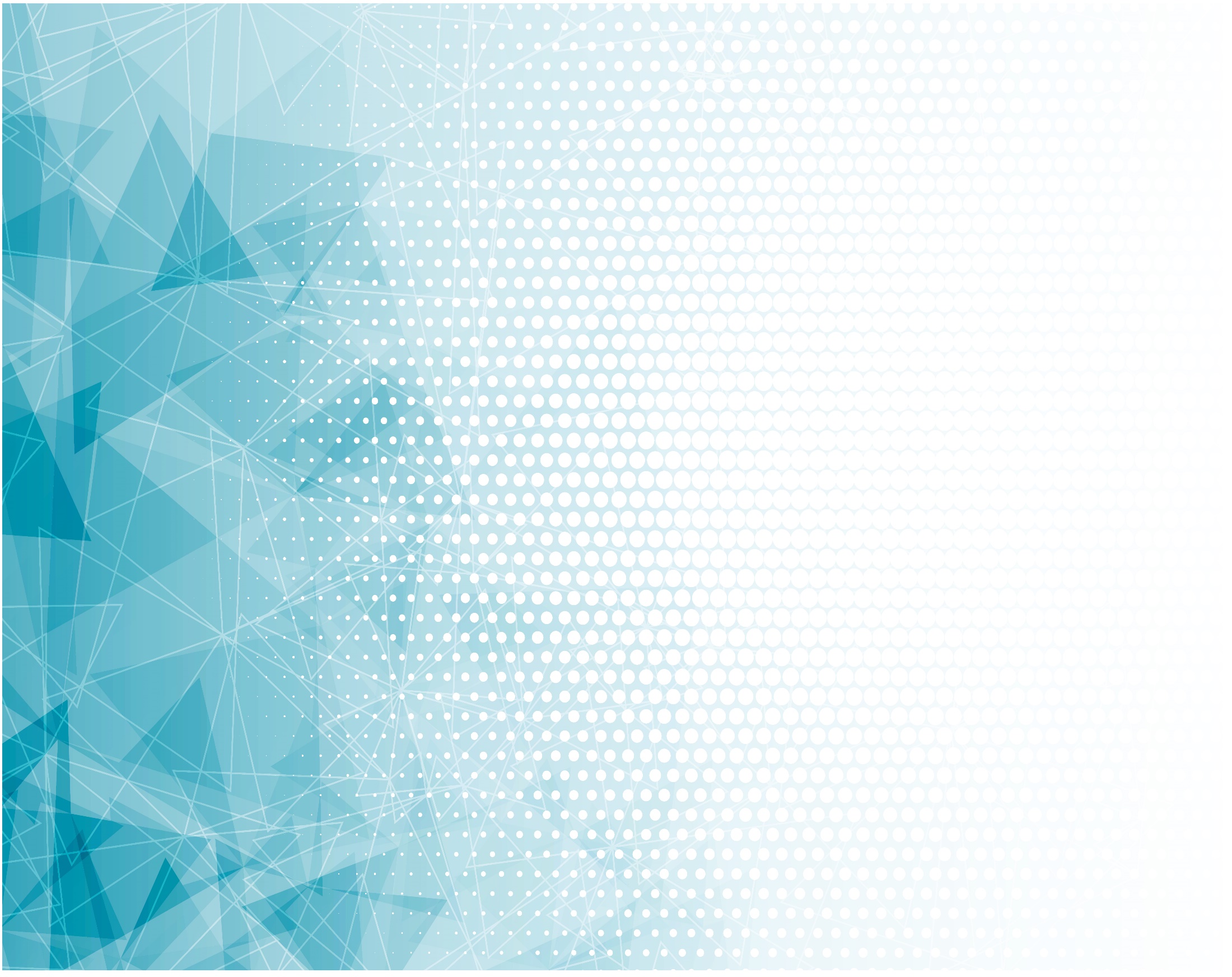 Перед Тобой 
                  склоняюсь я,
Всемогущий Бог,
Источник утешения 
Я нашёл у Твоих ног.
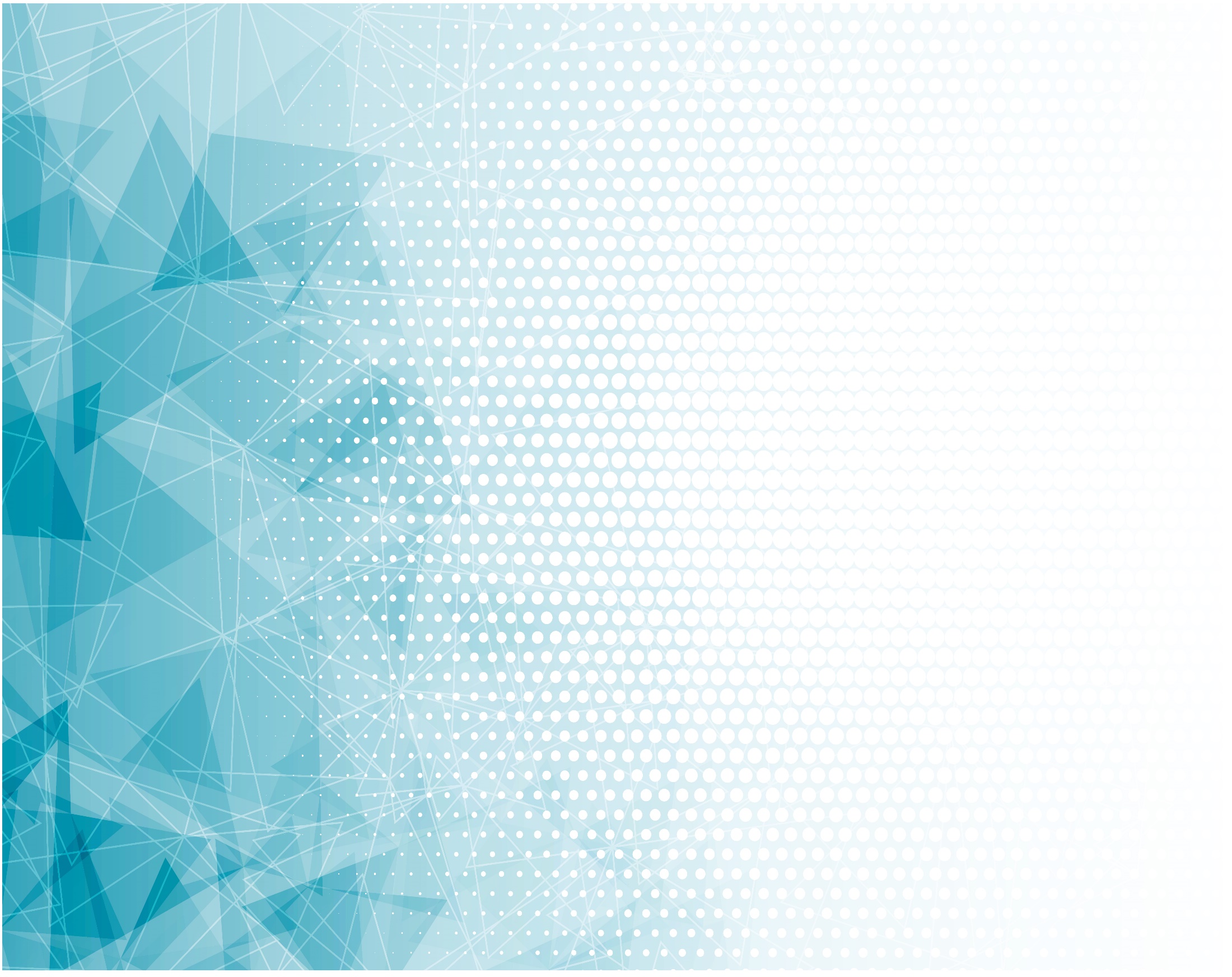 О, Ты Велик! 
Нет Тебе подобного!
Перед Тобой 
                    склоняюсь я, 
Ты — любовь моя.
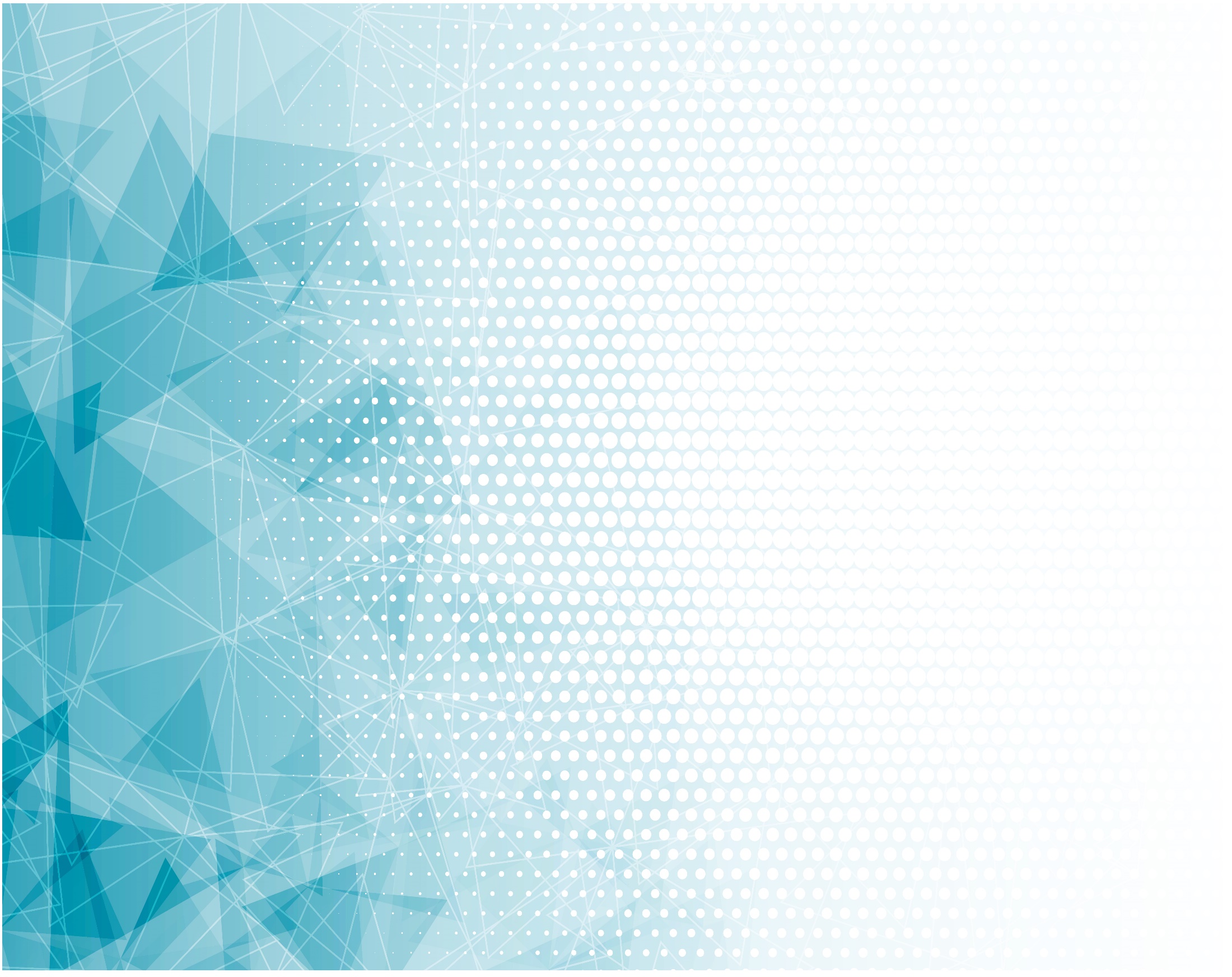 Перед Тобой 
                  склоняюсь я,
Всемогущий Бог,
Источник утешения 
Я нашёл у Твоих ног.
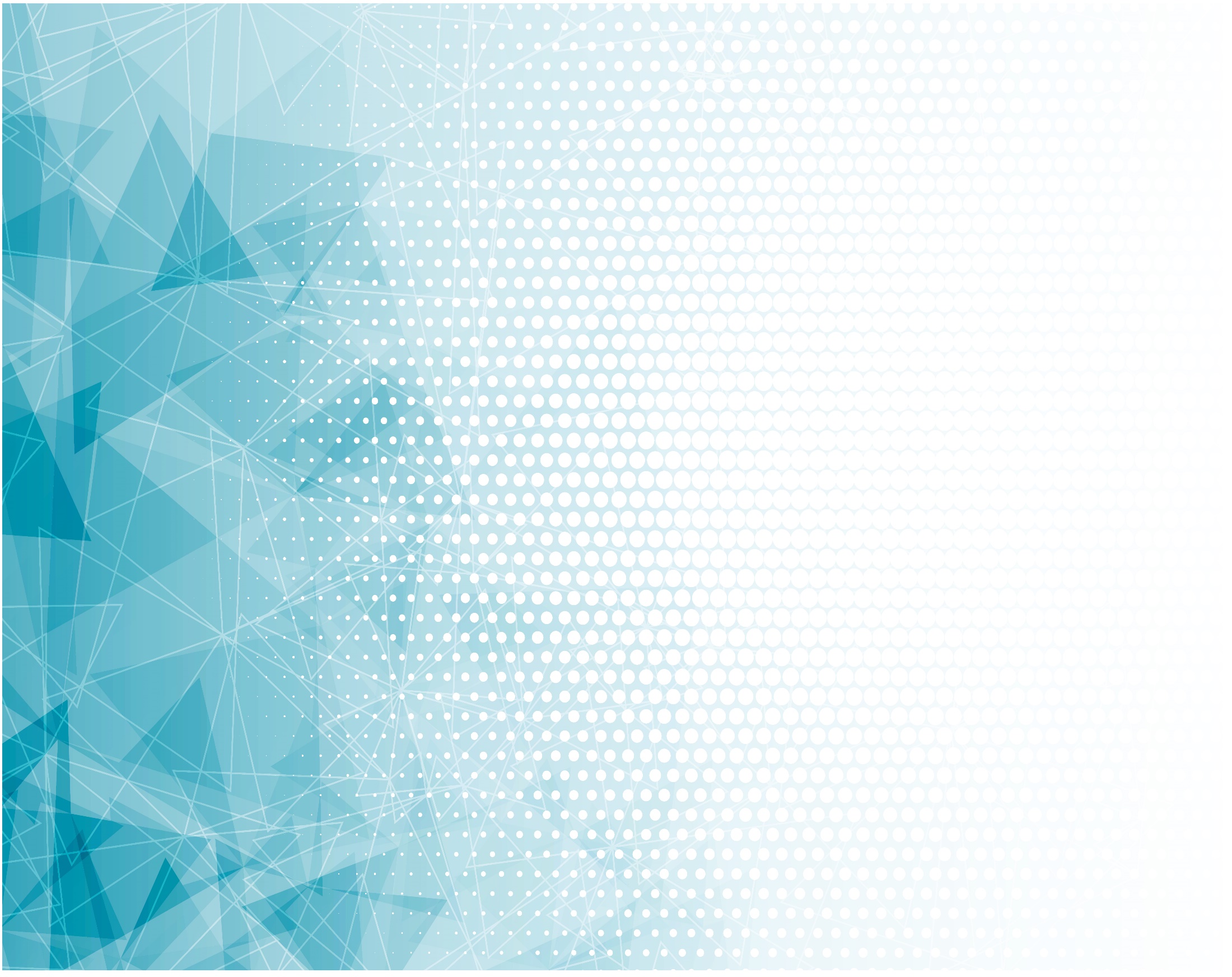 О, Ты Велик! 
Нет Тебе подобного!
Перед Тобой 
                    склоняюсь я, 
Ты — любовь моя.